NATO-BILC Conference 2025
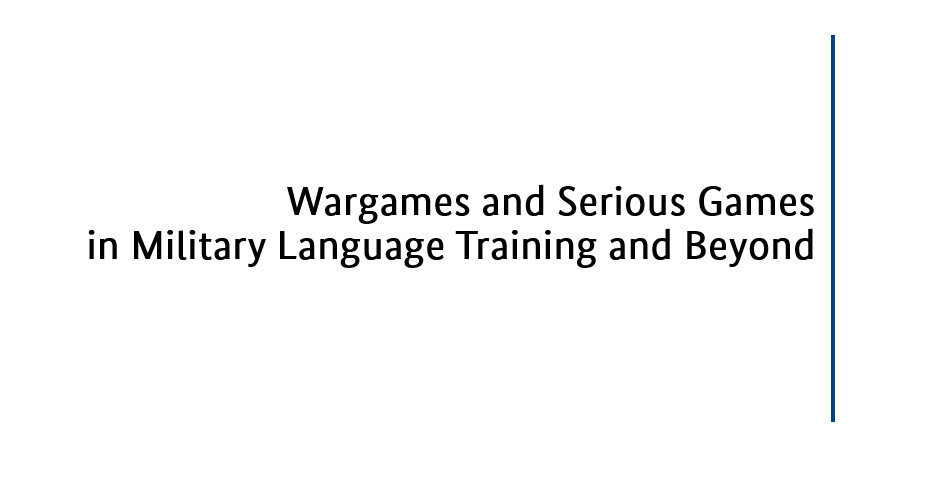 Wargames in Class
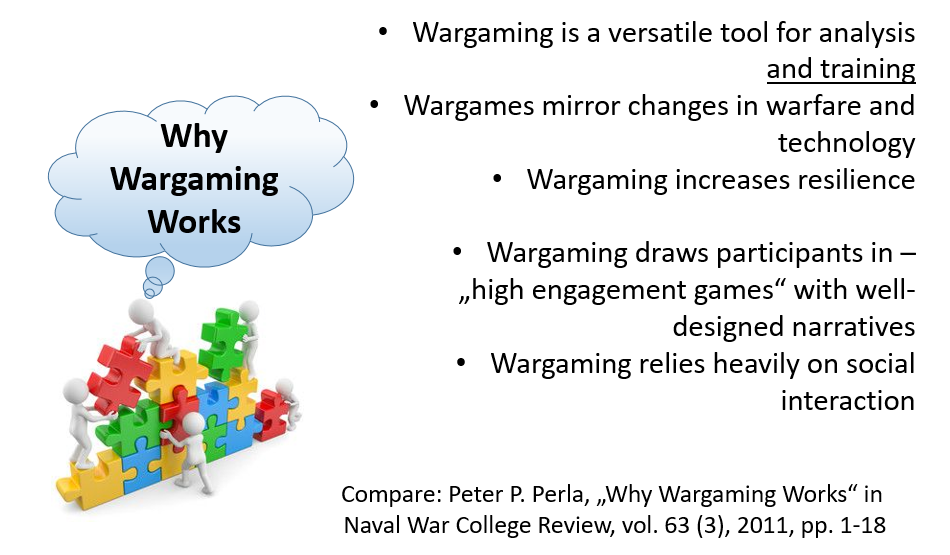 Origins of Wargaming
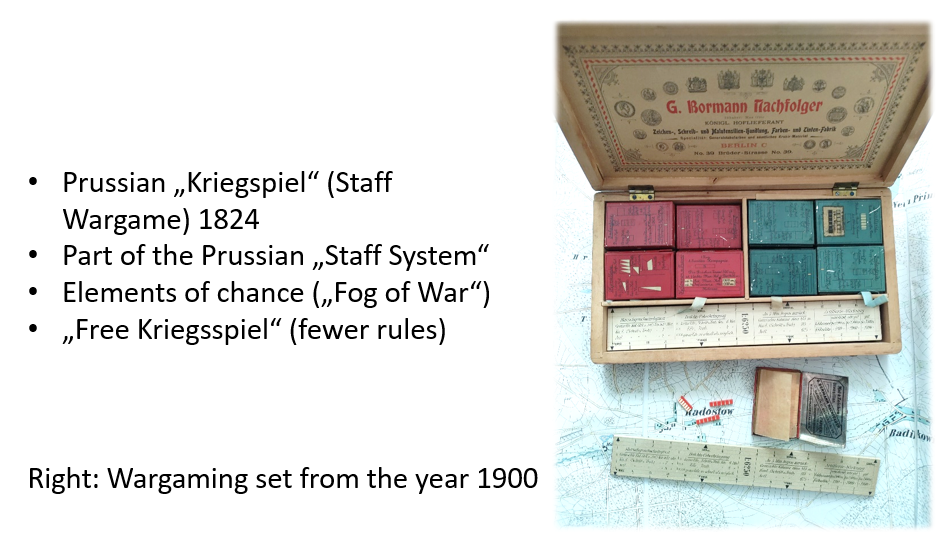 Useful Terms
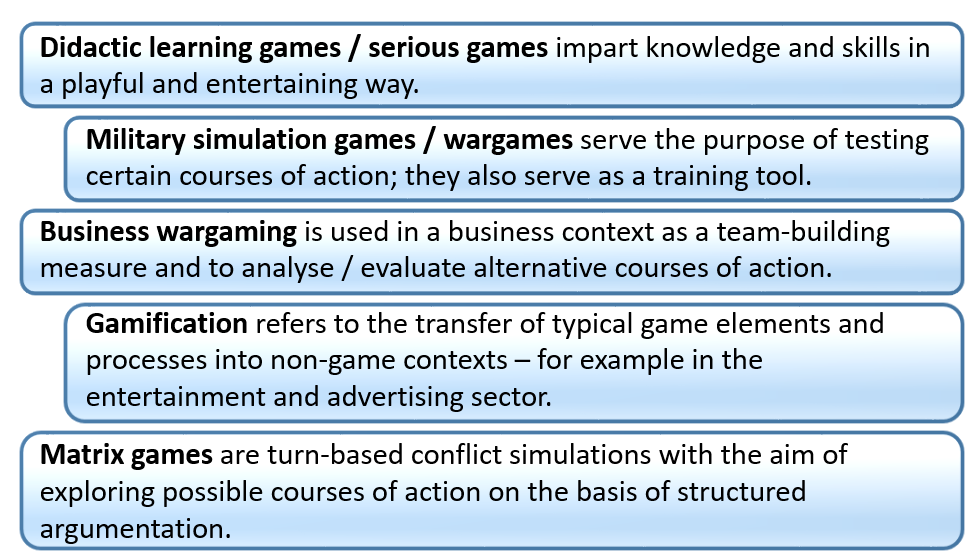 Toolbox
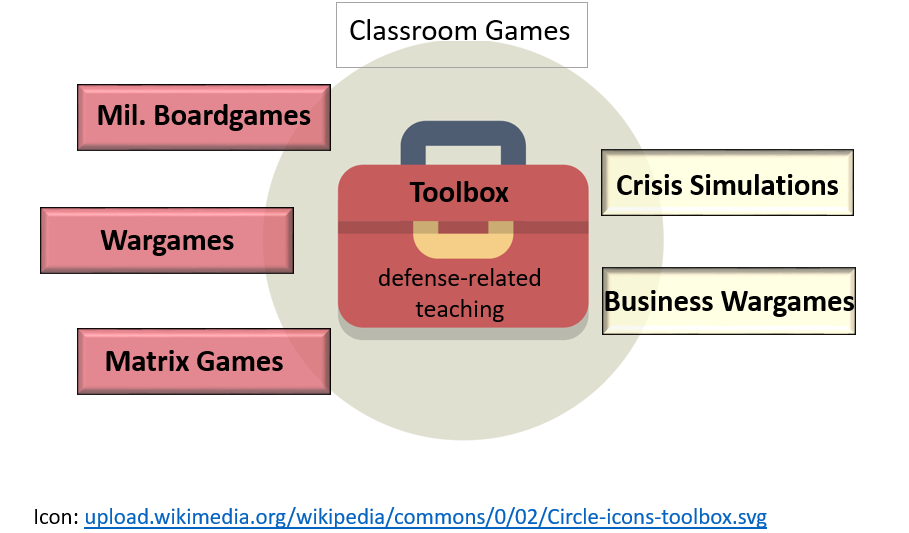 Military Boardgames
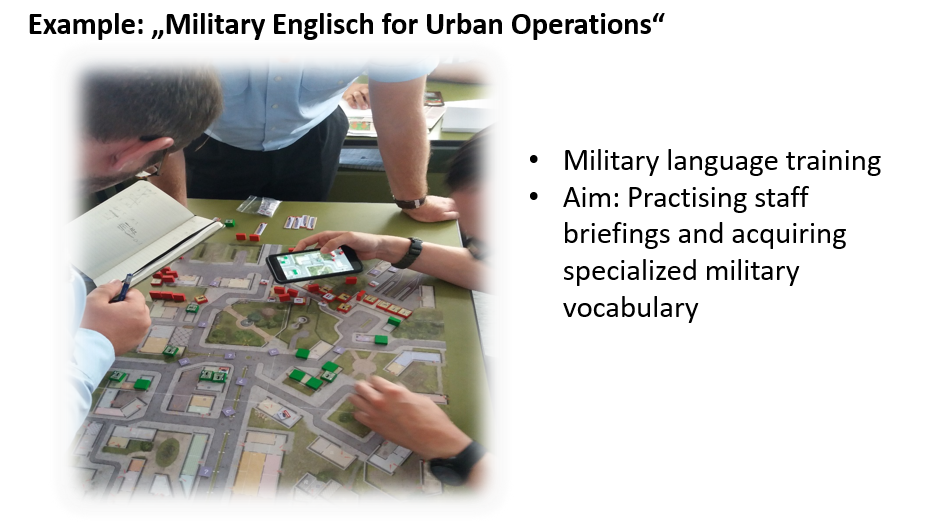 Other Wargames
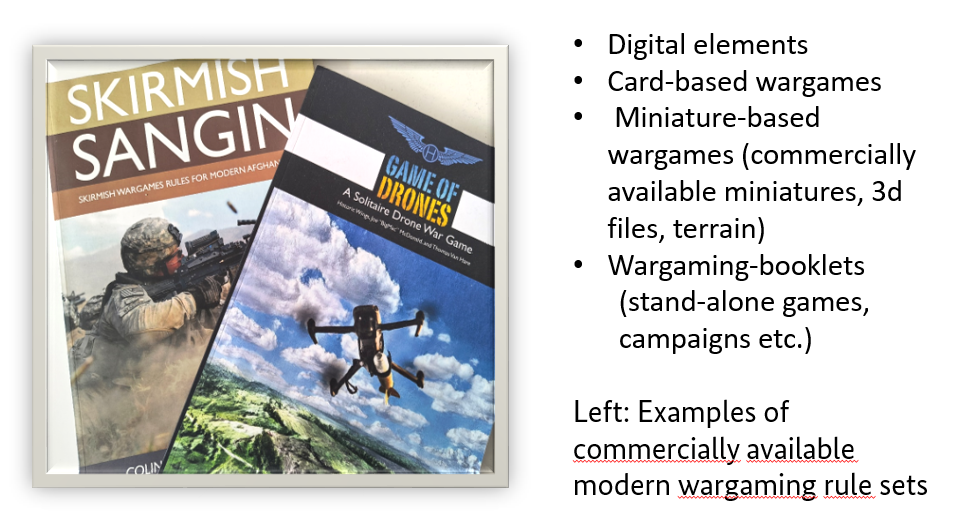 Matrix Games
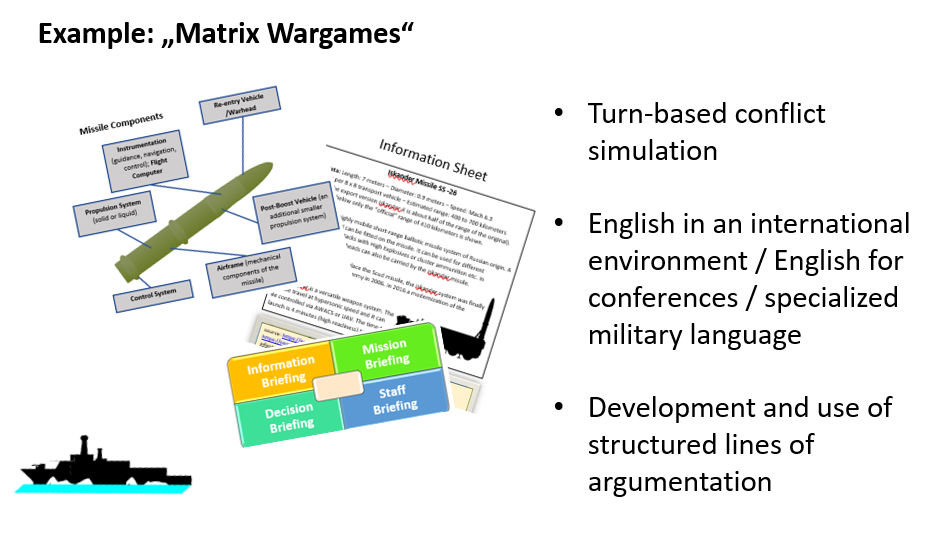 Crisis Simulations
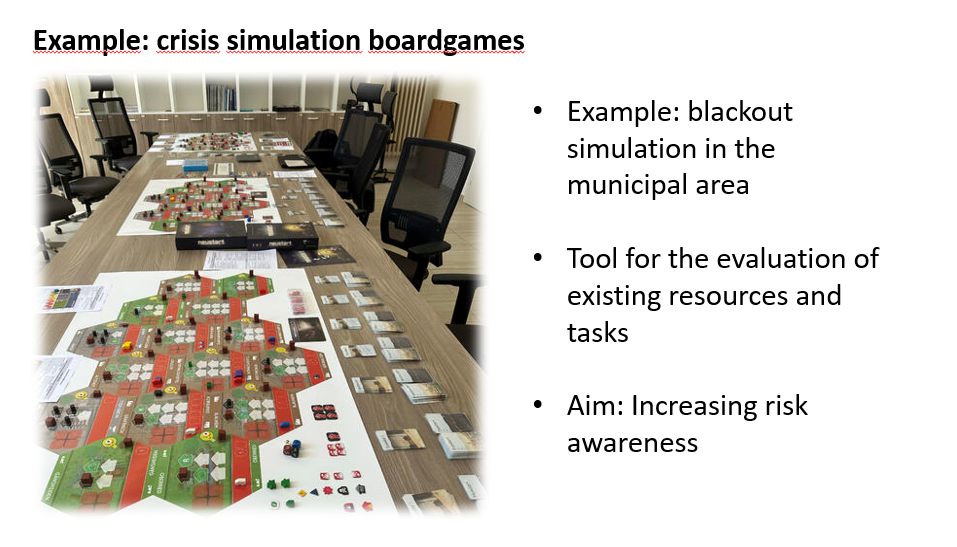 Lessons Learned
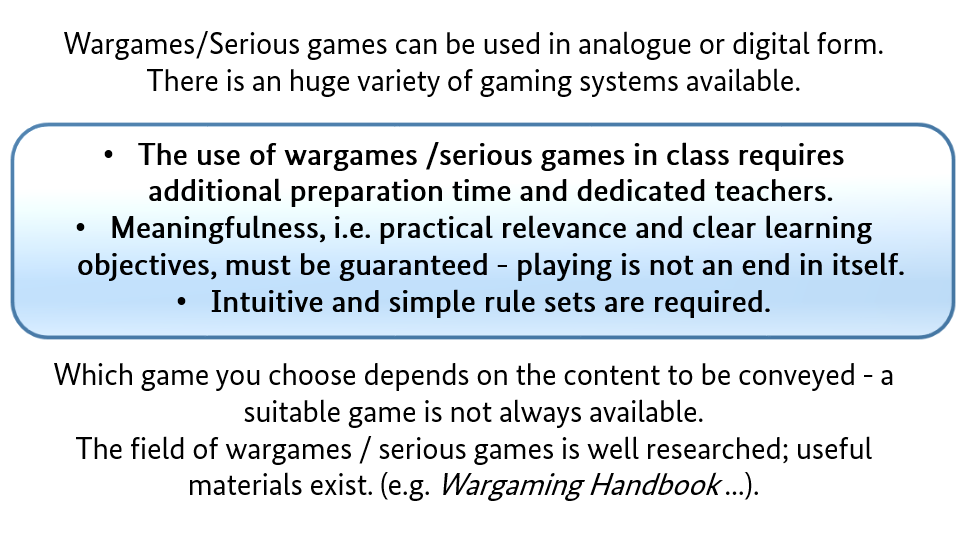 Literature
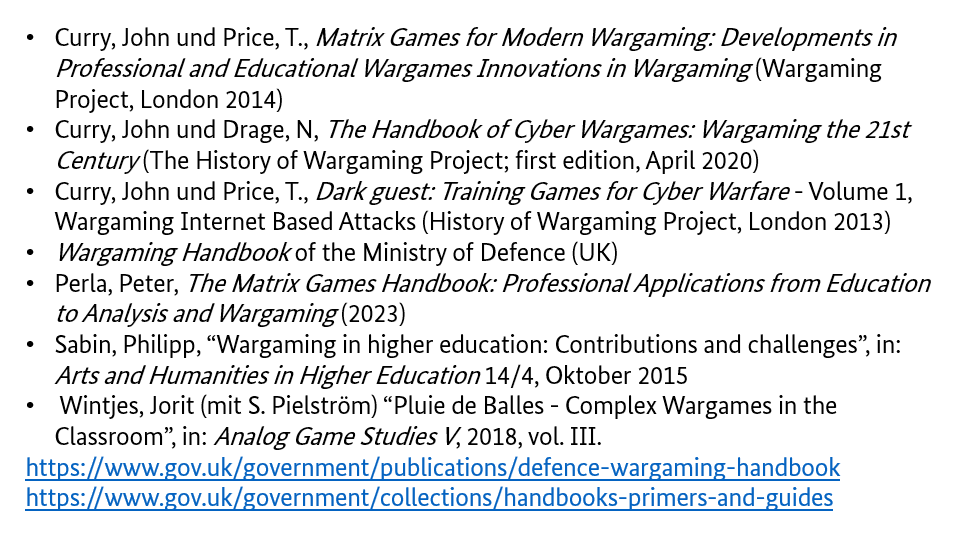